Jahresrückblick
It der UB
Inhalt
Dienstleistungen (Andreas Klunker)
EZB – Teil 1 (Gerald Schupfner)
EZB – Teil 2 (Christian Winter)
RVK & Katalog(Gerald Schupfner)
Forschungsdaten (Dörte Bange)
Publikationsdienste (Gernot Deinzer)
Dienstleistungen (Andreas Klunker)
Rechnung RVK
	Automatisierung der Rechnungserstellung und Rechnungsverwaltung

Mahnfred
	Verwaltung der Mahnungen 

Inventardatenbank
	IT-Geräte der UB

Viele kleine Projekte
	z. B. Ettikettendruck
Open Access Publizieren
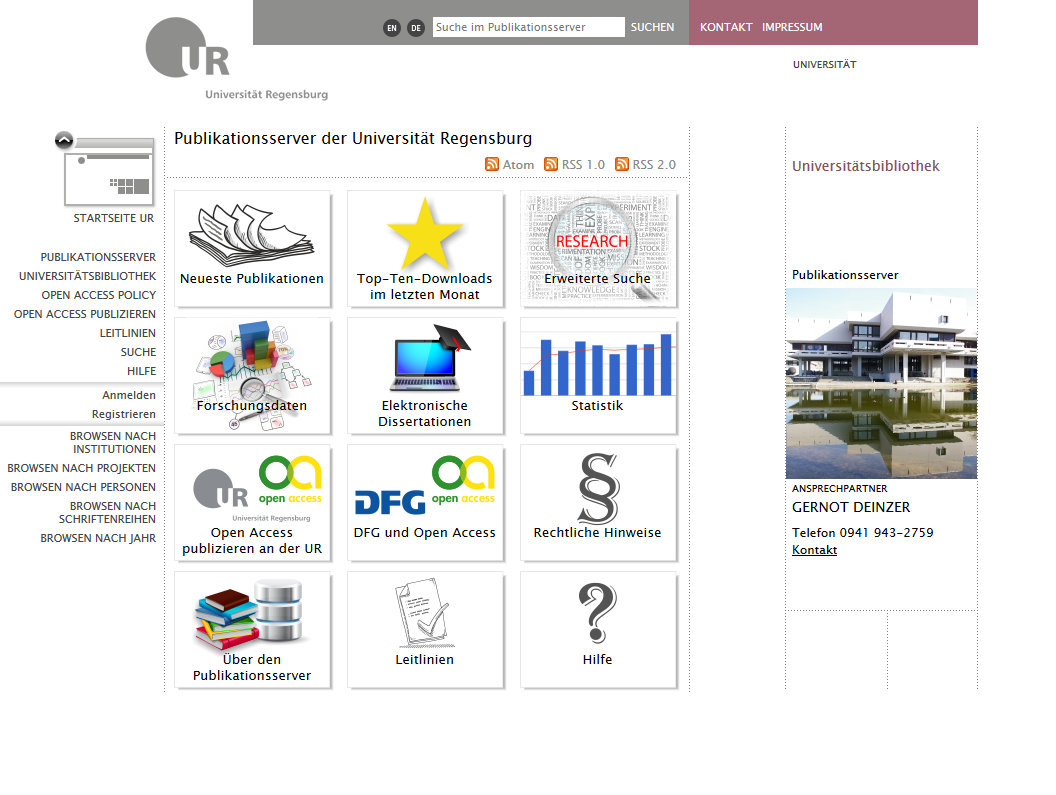 Vorbereitung: 
Integration im Publikationsserver
Update Zeitschriftensoftware
Verbesserung: 
Schnittstellen
Kunstgeschichte – Open Peer Reviewed Journal
Komplett neues Design
Heiomatforschung: Neue Reihen
Technische Grundlage für Erweiterung
 Neues Design
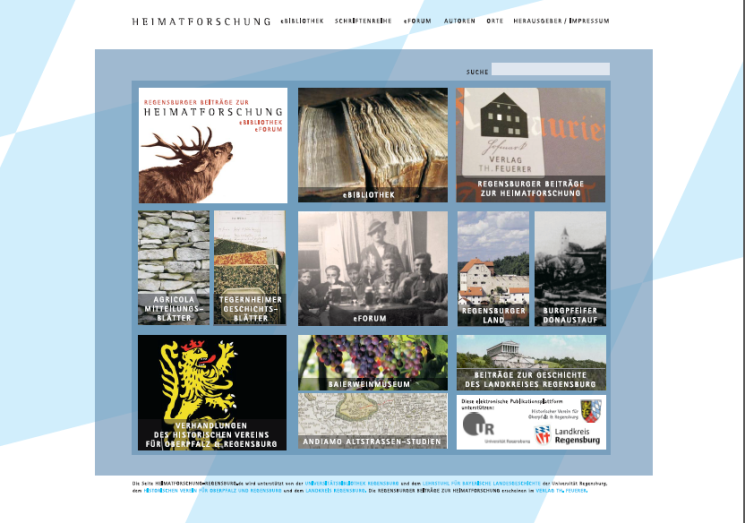 Publikationsserver
Verbesserung: 
 Schnittstellen
 Benutzerfreundlichkeit
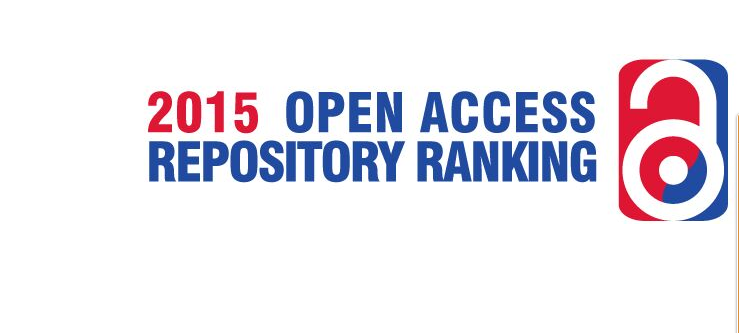 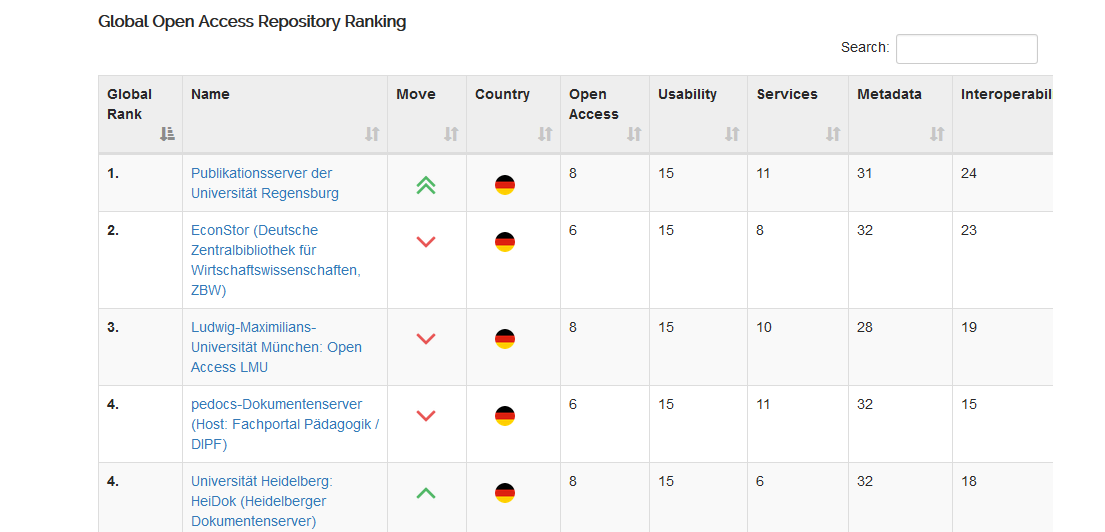 Dank
Rechenzentrum

IT-Support
Infrastruktur


Dem gesamten IT-Team !!!